DOMICILE RENFORCE  
SSIAD cias grand lac
1er JUIN 2023
Le SSIAD CIAS GRAND LAC 
JUSQU’EN 2022
Soit 116 places, 31 agents
Activité globale en 2022 : 162 personnes accompagnées en 2022 (86 SSIAD et 76 ESA), 21 sorties en 2022 hors décès (17 EHPAD et 4 autres institutions)
6 à 8 mois d’attente pour une prise en charge
2
ELEMENTS DE CONTEXTE – Projet Domicile Renforcé
Une expérimentation qui s’inscrit dans la vision stratégique de la LFSS 2022 visant à rapprocher le soin et l’aide.
Projections de la DRESS retenues par le rapport Libault (mars 2019): le nombre de personnes âgées en perte d’autonomie (au sens de bénéficiaires de l’APA) passera de 1 265 000 en 2015 à 1 582 000 en 2030 et 2 235 000 en 205.
La Loi de Finances de la Sécurité Sociale 2022 se veut particulièrement ambitieuse sur les sujets liés à l’autonomie (83% des français souhaitent vivre à domicile selon une étude CSA de juin 2016)

L’isolement des personnes de + de 80ans : caractéristique criante du territoire GL -> 49% des + de 80 ans vivent seuls sur le territoire GRAND LAC avec en tête les communes rurales (Vions, Conjux, La chapelle du Mont du chat) mais également des communes plus urbaines (Aix les Bains, Drumettaz, Pugny Chatenod). Source INSEE 2015
3
OBJECTIFS DU PROJET DOMICILE RENFORCE
Répondre au défi de proposer de nouveaux modes d’accompagnement pour un maintien à domicile jusqu’au bout de la vie en proposant :

un accompagnement adapté et coordonné avec les différents acteurs autour du patient,
un projet personnalisé individualisé,
un soutien des aidants,
la limitation des passages en service d’urgence et des hospitalisations.
4
Mise en place du dispositif fin 2022 : 
9 places PA supplémentaires financées par l’ARS
Présence de l’équipe pluridisciplinaire : AS, IDE, AD (SPASAD), psychologue, plateforme de télémédecine, afin de : 
Coordonner les prises en charge complexe (IDEC)
Assurer jusqu’à 4 passages par jour pour un même patient (tout partenaires confondus) 
Maintien à domicile jusqu’au bout de la vie 
Soutenir les aidants à domicile : soutien psychologique, répit des aidants 
Offre de panier de service : portage de repas, téléassistance, aide à domicile, soins infirmiers, lutte contre l’isolement. 
Proposer un dispositif de surveillance 7 jours/7 reposant sur un système d’astreinte pendant les heures d’ouverture du service 7h30 à 20h
5
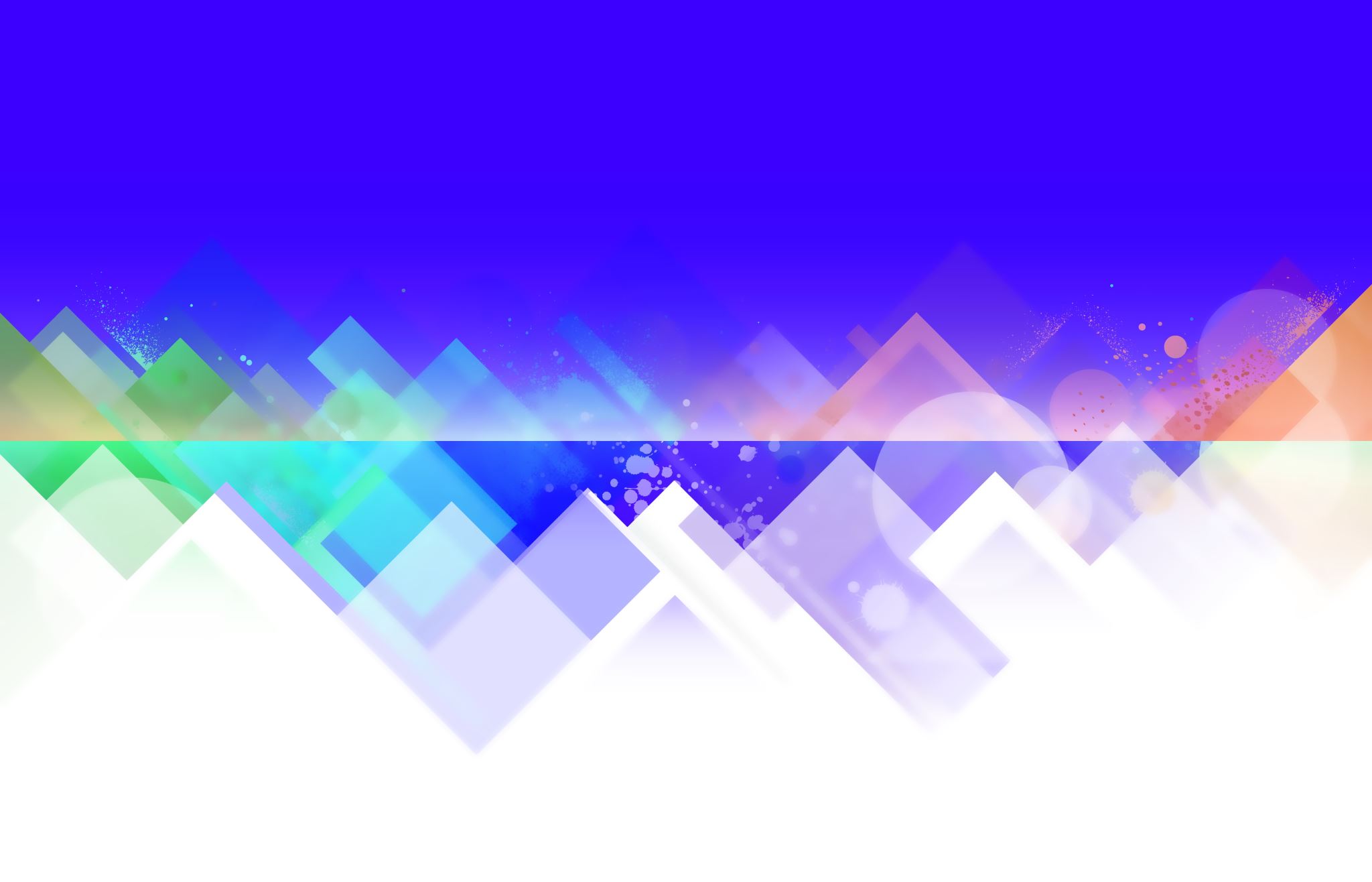 Bilan d’activité Domicile Renforcé à ce jour
2 ETP AS supplémentaires recrutés
0,3 ETP psychologue recruté (agent mutualisé avec EHPAD Les Grillons)
Plateforme télémédecine en place

9 places attribuées = 9 places occupées, avec interventions SSIAD AS + IDE, SAAD / HAD / IDEL / kinésithérapeute / psychologue SSIAD
Lieux de residence des patients inscrits dans le dispositif:
	1 patient à Chanaz
	1 patient au Montcel
	1 patient au Bourget du lac
	1 patient à Tresserve
	1 patient au Viviers du lac
	4 patients sur Aix les bains
6
Merci pour votre attention